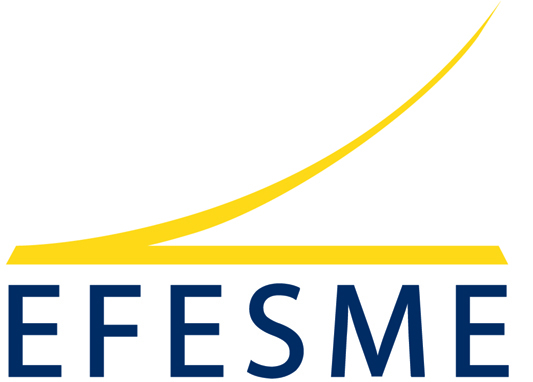 European Federation for Elevator Small and Medium-sized Enterprises
EFESME Activities22 September 2016
Madrid - Spain
Massimo Bezzi – Vice President
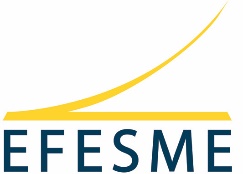 EFESME 2016                   Representing 14 Member States
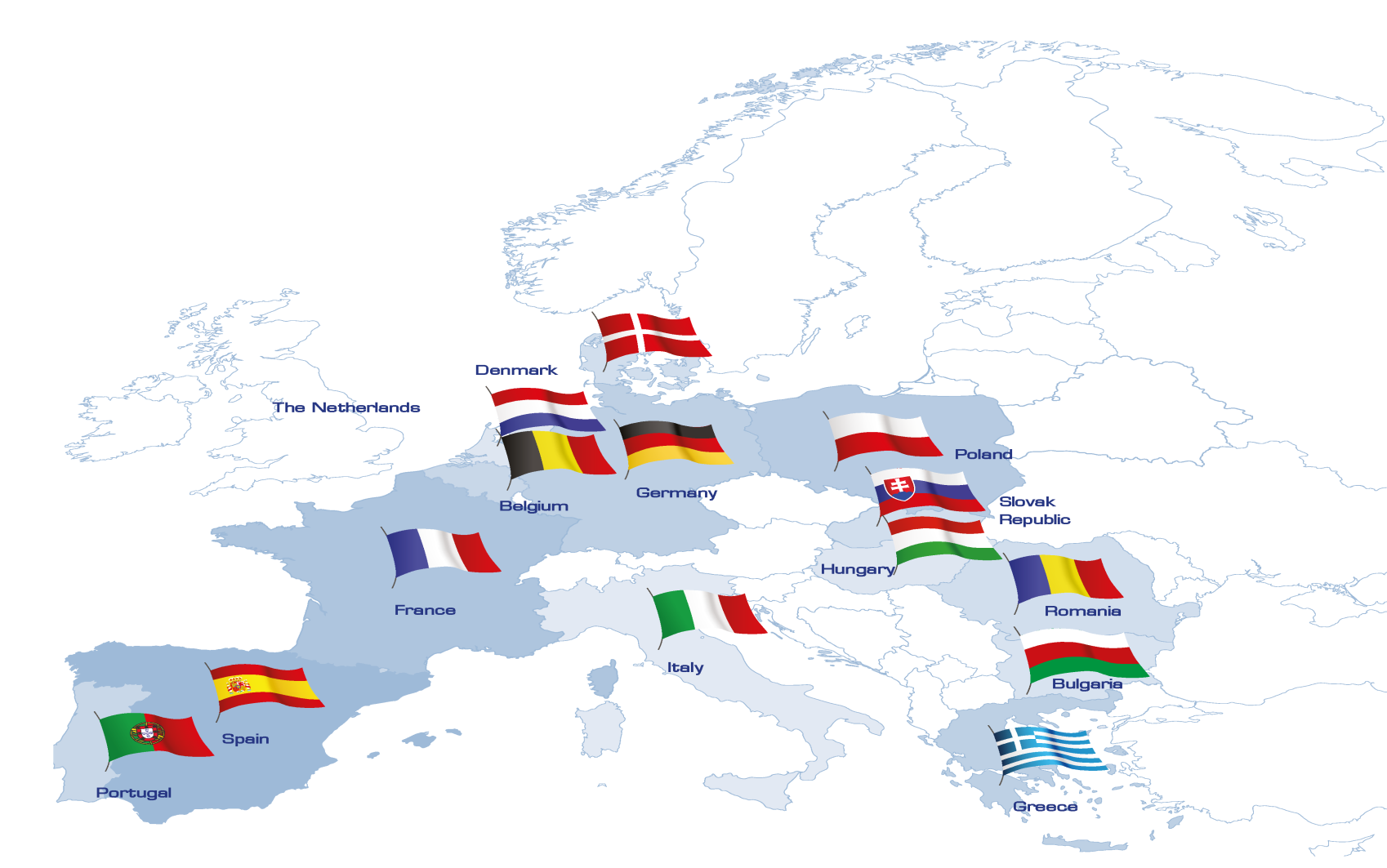 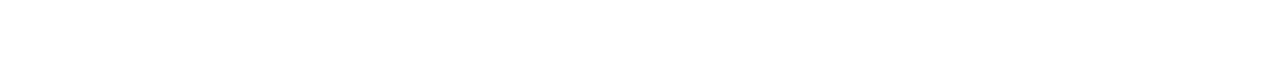 EFESME aisbl – European Federation for Elevator Small and Medium-sized Enterprises, 6, Rond-Point Schuman, B-1040 Brussels, Belgium
Tel: +32 2 230 7414 – Email: efesme@efesme.org – www.efesme.org
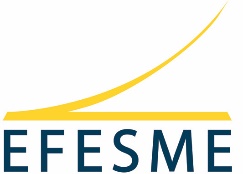 EFESME CHART ORGANIZATION
Mr. Marcel BOUTTILIER                 President
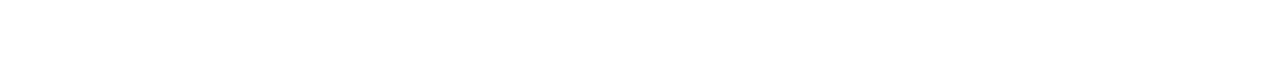 Mr. Ralph KANZLER               Vice-President
Mr. Massimo BEZZI Vice-President
Mr. Giuseppe IOTTI     Secretary General
Mr. Bruno  VENDITTI Treasurer
Ms. Giorgia CAPASSO
Ms. Alice LAZIOLI
Office - Brussels
EFESME aisbl – European Federation for Elevator Small and Medium-sized Enterprises, 6, Rond-Point Schuman, B-1040 Brussels, Belgium
Tel: +32 2 230 7414 – Email: efesme@efesme.org – www.efesme.org
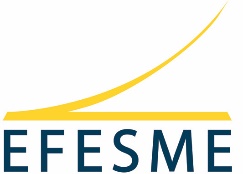 Cooperation with other associations
Lobbying actions, consultations, position papers with SBS and UEAPME collaboration 
EFESME is founding member of SBS  - Small Business Standard founded in 2013 

The Mission of SBS
The SBS mission is to represent and defend SME interests in the standardisation process at European and international level. Moreover, it aims at raising SME awareness about the benefits of standards and at encouraging them to get involved in the standardisation process
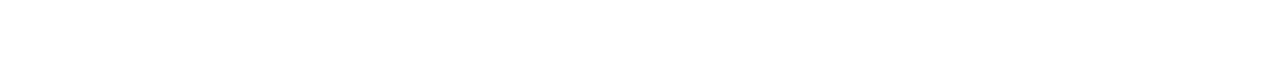 EFESME aisbl – European Federation for Elevator Small and Medium-sized Enterprises, 6, Rond-Point Schuman, B-1040 Brussels, Belgium
Tel: +32 2 230 7414 – Email: efesme@efesme.org – www.efesme.org
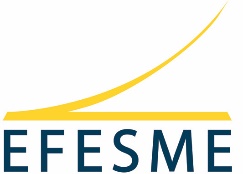 Cooperation with other associations
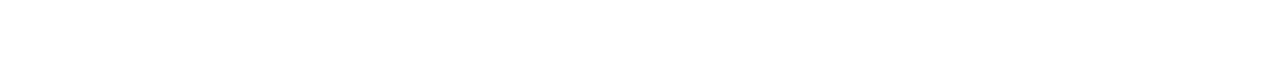 Memorandum of Understanding with ELA (February 2016)
Participation in ELA working groups (Energy & Ecology, PCR for Lifts Follow-Up Task Force, Lift Directive and Code & Standards, Education & Training, Accessibility)
Collaboration with ELCA
EFESME aisbl – European Federation for Elevator Small and Medium-sized Enterprises, 6, Rond-Point Schuman, B-1040 Brussels, Belgium
Tel: +32 2 230 7414 – Email: efesme@efesme.org – www.efesme.org
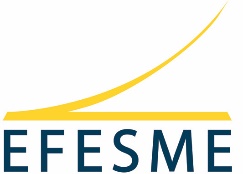 Technical activities
European Committee for Standardization (CEN)    CEN TC10 meetings attended by Mr Giuseppe Iotti
International Organization for Standardization      ISO TC178 meetings attended by Mr Luciano Faletto
EFESME aisbl – European Federation for Elevator Small and Medium-sized Enterprises, 6, Rond-Point Schuman, B-1040 Brussels, Belgium
Tel: +32 2 230 7414 – Email: efesme@efesme.org – www.efesme.org
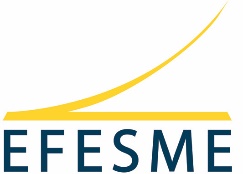 Promotional activities
Bimonthly newsletter
Seminars organisation
International exhibitions participation (Asansor in Istanbul, Russian Elevator Week in Moscow, Interlift in Augsburg, Italia Eleva in Rome) 
Communication through social medias and website
New member (Bulgaria, July 2016)
EFESME aisbl – European Federation for Elevator Small and Medium-sized Enterprises, 6, Rond-Point Schuman, B-1040 Brussels, Belgium
Tel: +32 2 230 7414 – Email: efesme@efesme.org – www.efesme.org
Thank you for your attention
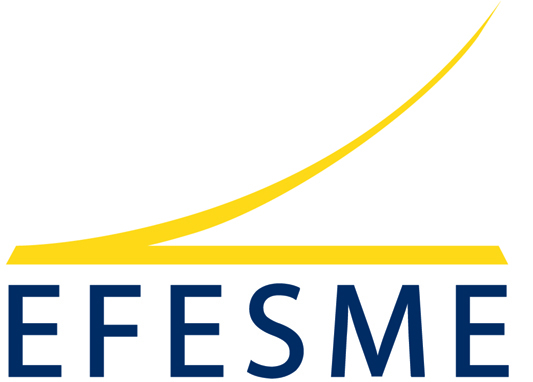 www.efesme.org
secretariat@efesme.org